CFSv2-based Dynamical–Statistical Forecast for the
2017 Hurricane Season
Date: 07/21/2017    CFS ICs: 07/05 – 07/19/2017

Background Information
 Prediction methodology
 Hurricane climatology (entire season)
 Definitions of above-, near-, & below-normal seasons

Forecasts
 ASO SST and wind shear anomaly (CFSv2 ensemble forecast) 
 Hurricane season forecast for the Atlantic basin
 Hurricane season forecast for the Eastern Pacific

Forecast range is determined by forecast  one standard deviation of inter-member spreads.

Probability forecast is based on 60 members of CFSv2 forecasts and NOAA’s definitions of below-, near- and above-normal criteria.
1
Prediction Methodology
Atlantic Seasonal Hurricane Activity
2 predictors 	Regression period: 1982–2016
		CFS ASO MDR U200–U850 
		Observed preseason NATL SST

MDR: 20oW – 80oW, 10oN – 20oN
NATL: 30oW – 60oW, 55oN – 65oN
E. Pacific Seasonal Hurricane Activity
2 predictors 	Regression period: 1982–2016
		CFS AugSep CTP U200–U850
		CFS AugSep CNP SST

CTP: 165oE – 135oW, 10oS – 7.5oN
CNP: 165oE – 135oW, 20oN – 36oN
2
Climatology
Entire Hurricane Season
Atlantic
Eastern Pacific
3
Definitions of  Above-, Near-, and Below-Normal Seasons
ACE median:  	92.5 (Atlantic)		100.4 (E. Pacific)
4
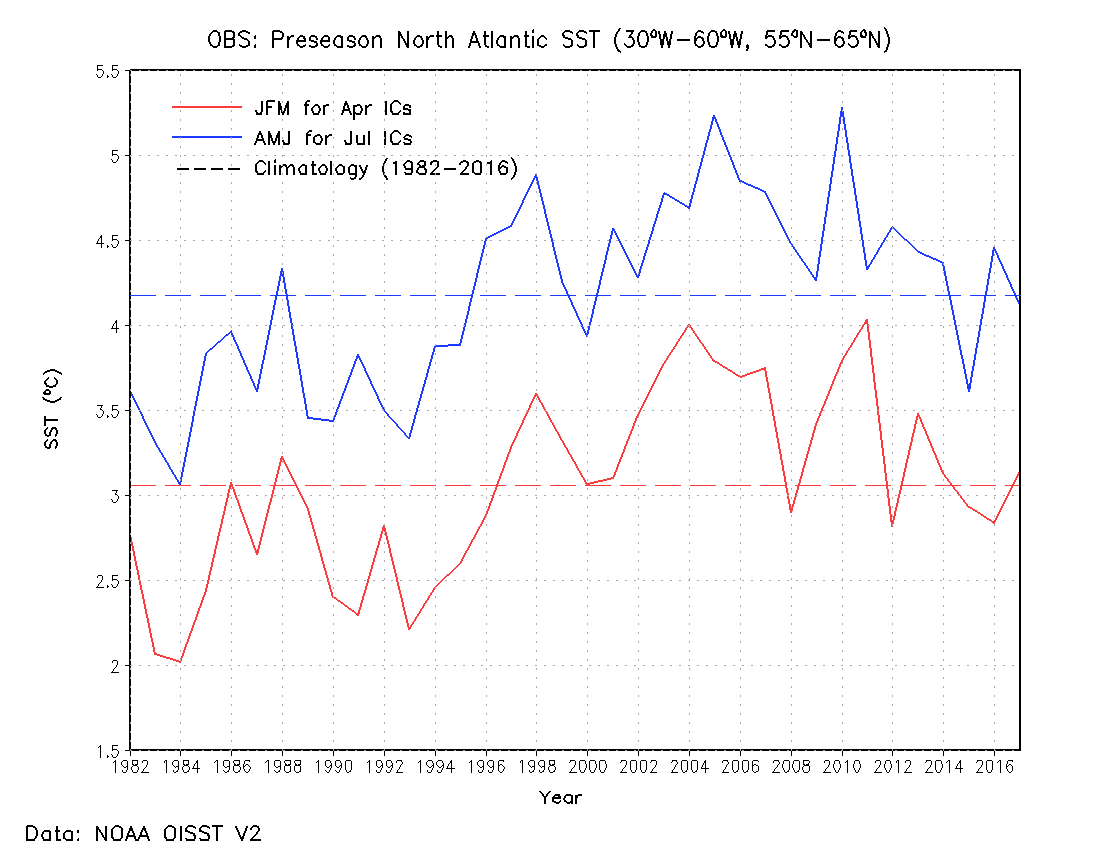 5
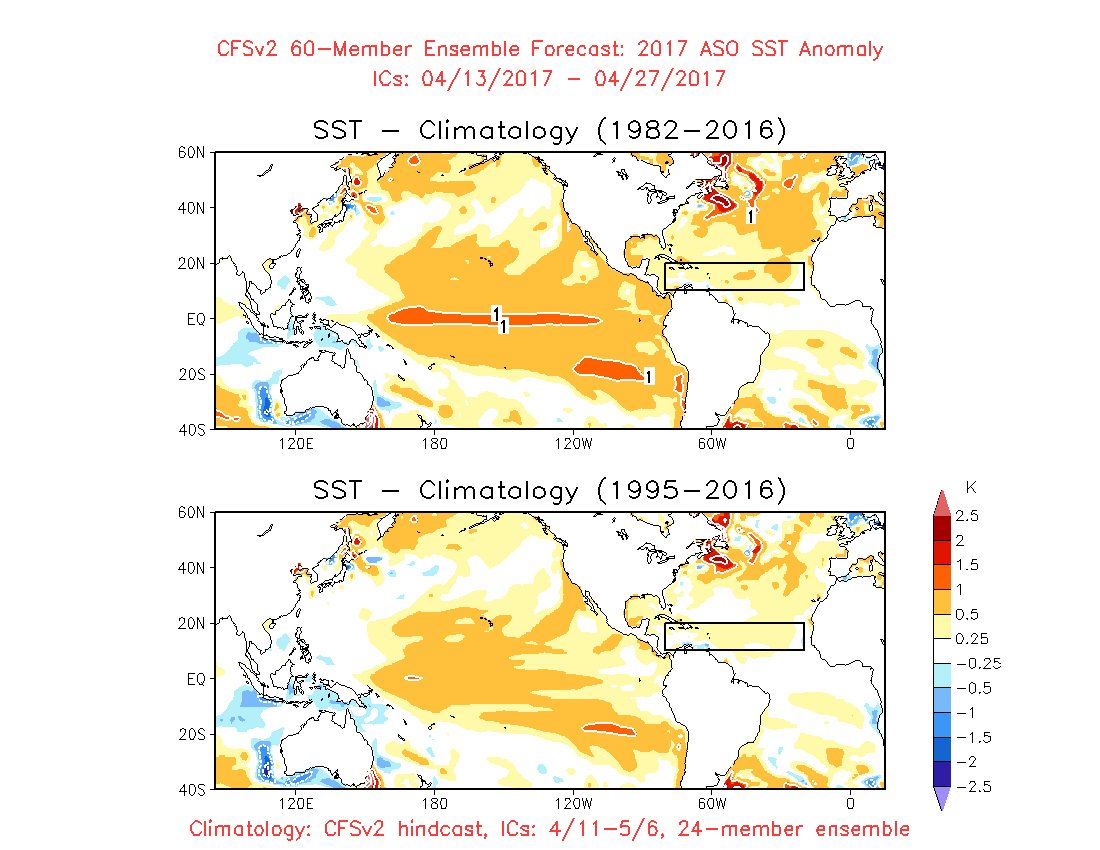 April ICs
MDR
6
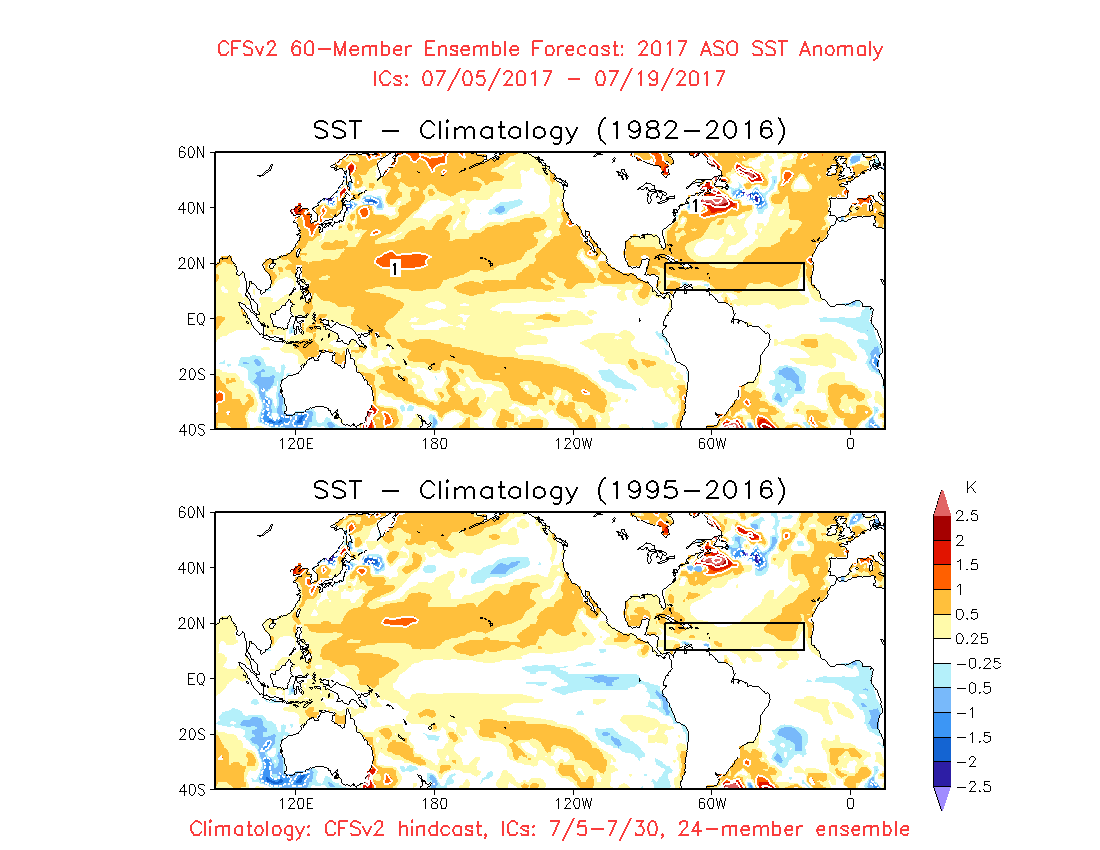 July ICs
MDR
7
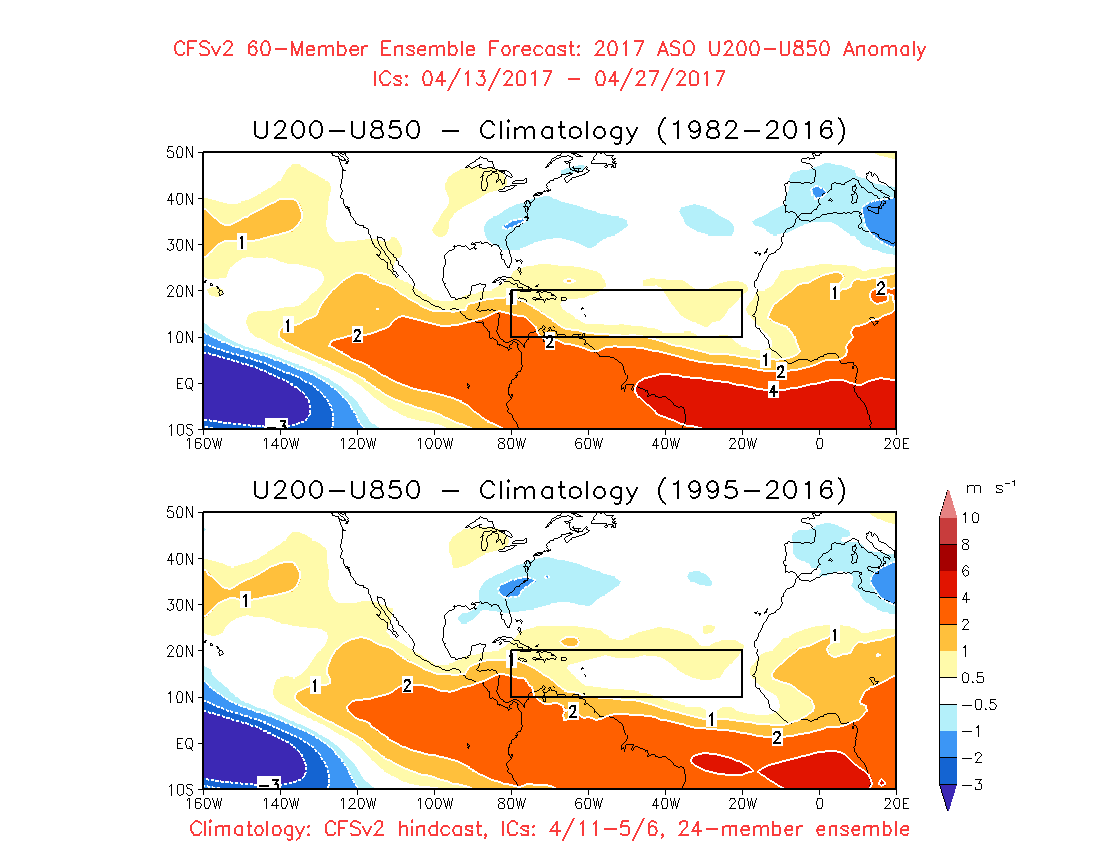 April ICs
MDR
8
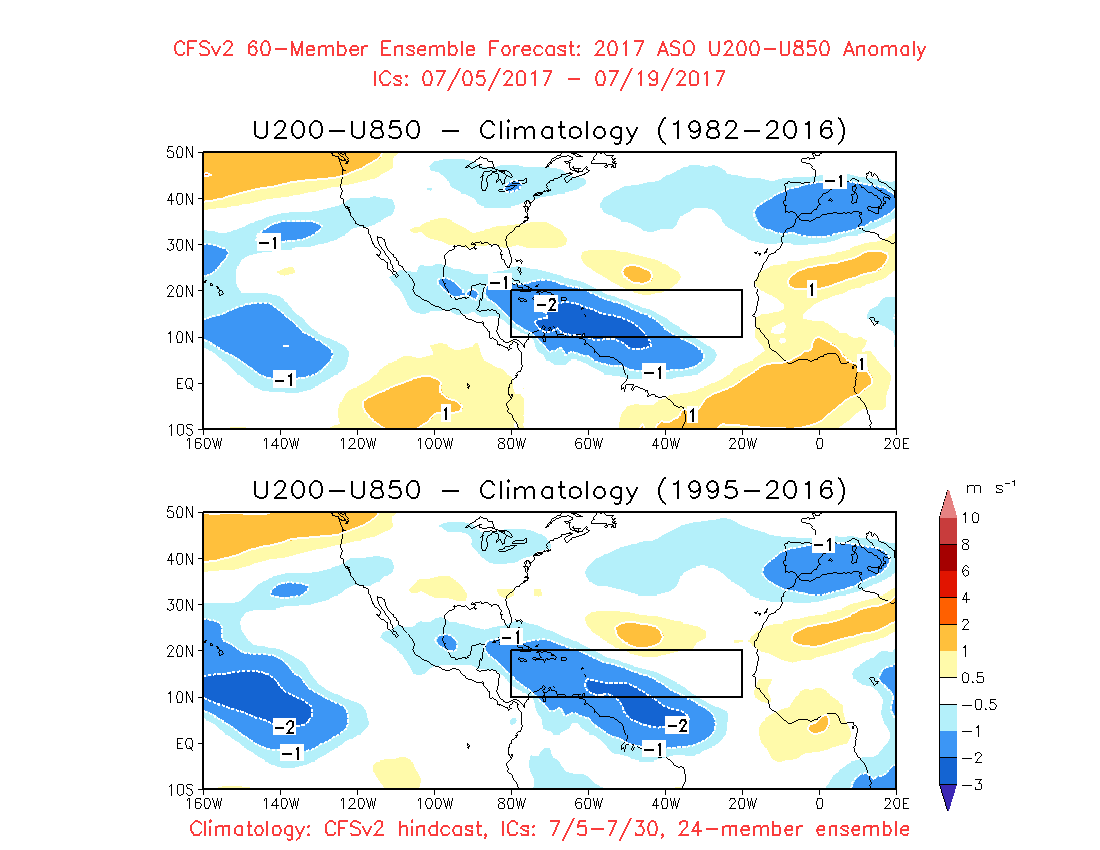 July ICs
MDR
9
Forecasts of the Atlantic
Below       Near       Above 
                Normal
Below, Near & Above Normal
Below       Near       Above
Below       Near       Above
Below       Near       Above
Below       Near       Above
Below       Near       Above
Below       Near       Above
Below       Near       Above
10
Forecasts of the E. Pacific
Below       Near       Above 
                Normal
Below, Near & Above Normal
Below       Near       Above
Below       Near       Above
Below       Near       Above
Below       Near       Above
Below       Near       Above
Below       Near       Above
Below       Near       Above
11